Kinematički model u okruženju proširene stvarnosti na ugrađenom sustavu
Petar Dučić
prof. dr.sc. Željka Mihajlović

FAKULTET ELEKTROTEHNIKE I RAČUNARSTVA
Uvod
Kinematički modeli
Proširena stvarnost
Ugrađeni sustavi
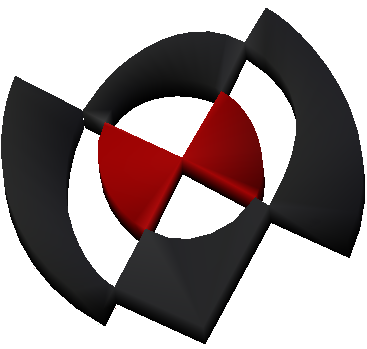 Proširena stvarnost
Proširena stvarnost kombinira realno i virtualno
Omogućava interaktivni prikaz u realnom vremenu
Trodimenzionalnost
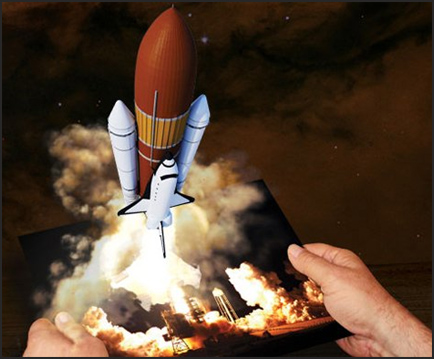 Napredak
Računalne opreme
Evolucija – s računala na ugrađene sustave: MOBILNE UREĐAJE
PROŠIRENA STVARNOST NA MOBILNIM UREĐAJIMA
ZABAVA
“klasična proširena stvarnost” - modeli
Layar 
Aurasma
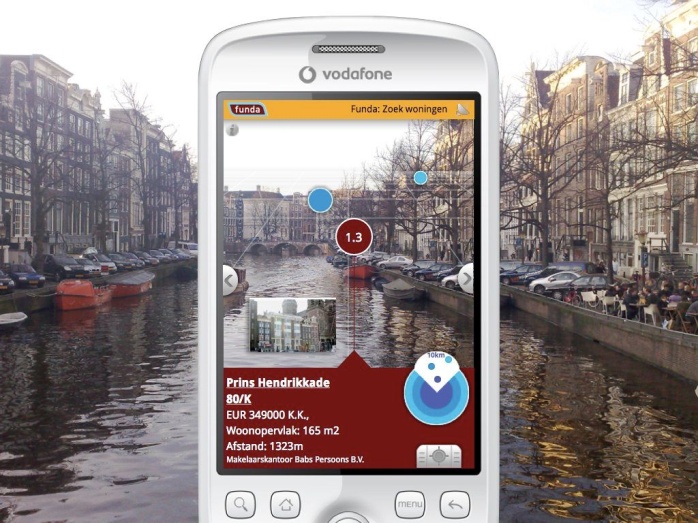 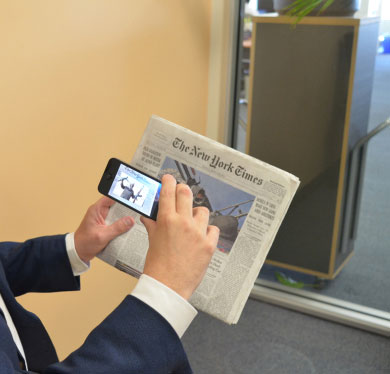 Ugrađeni sustav - ANDROID
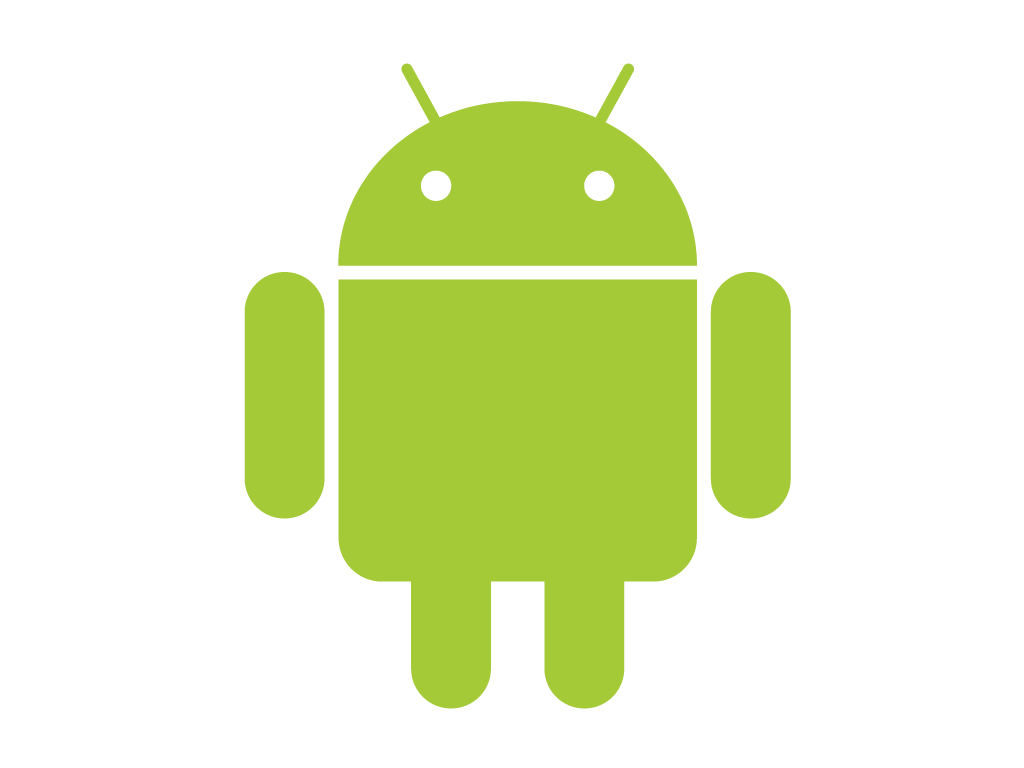 Google Inc
open source – visok razvoj
linux kernel
Dalvik  VM
Java API
OpenGL ES
Eclipse, NDK
Emulator
QCAR SDK
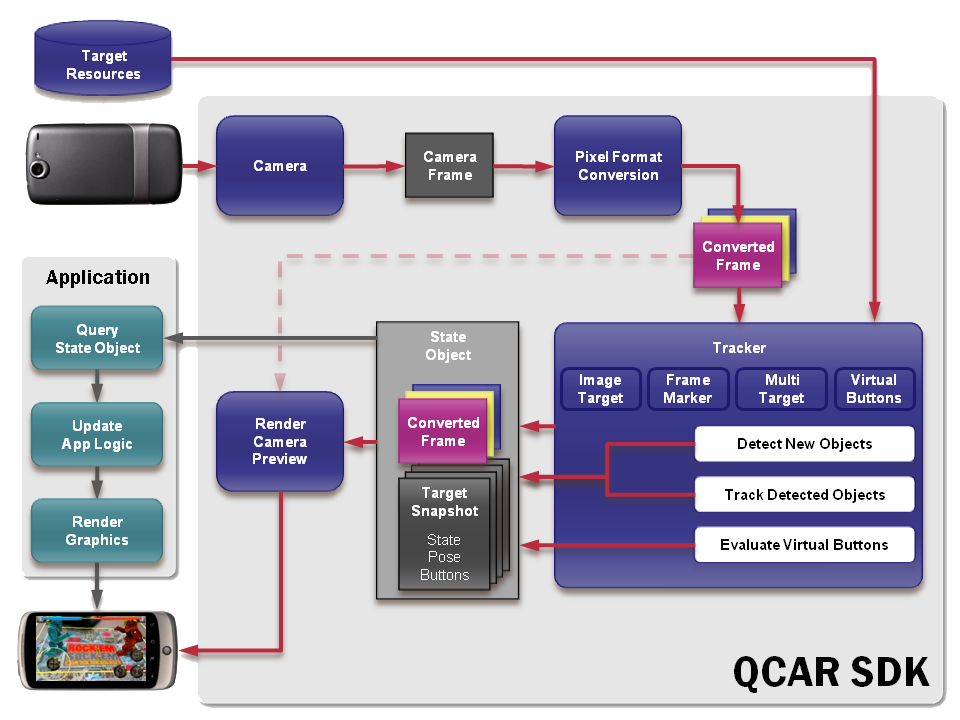 Qualcomm Inc.
open source
Android
online zajednica za  programere
QCAR (2)
markeri 
virtualne tipke
NDK
iscrtavanje vlastitih modela - .h fomat
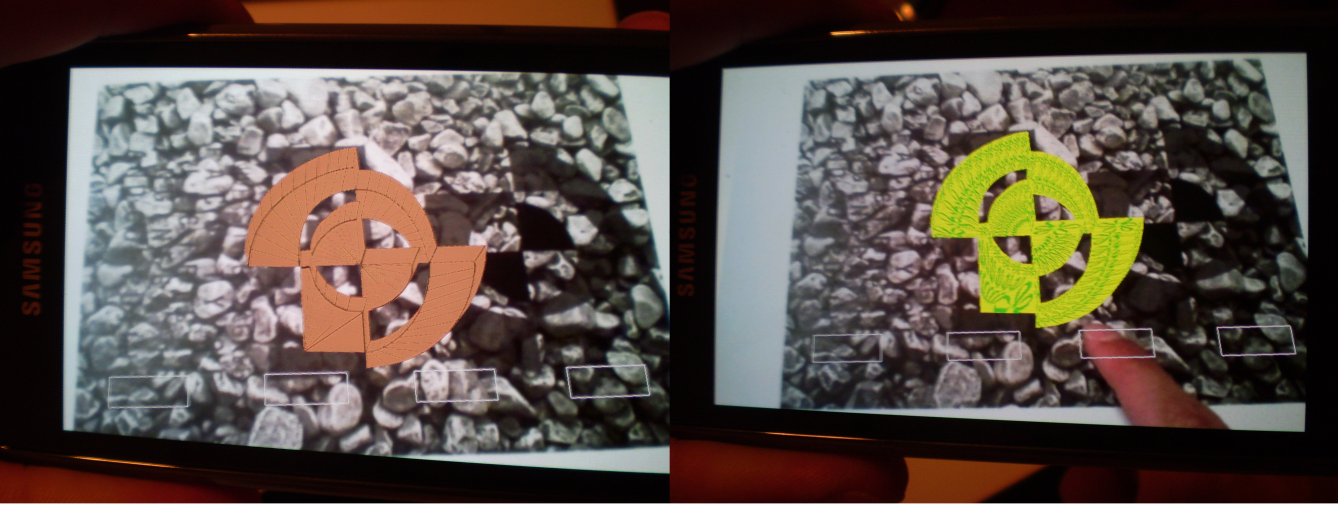 QCAR + Unity
razvoj igrica i aplikacija za gotovo sve platforme
mogućnost integracije modela iz svih popularnijih editora  
skriptiranje u UnityScriptu, C#-u, Boo-u
besplatna / potpuna verzija
QCAR Unity Extension
integracija QCAR funkcionalnosti
QCAR + Unity (2)
interaktivna razvojna okolina
dodavanje funkcionalnosti putem skripti
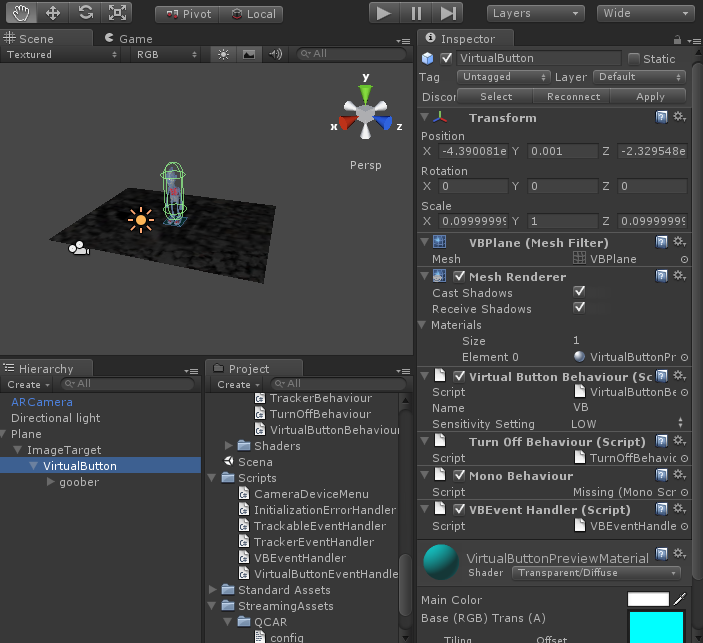 QCAR + Unity (3)
Interaktivni  hijerarhijski kinematički model u proširenoj stvarnosti
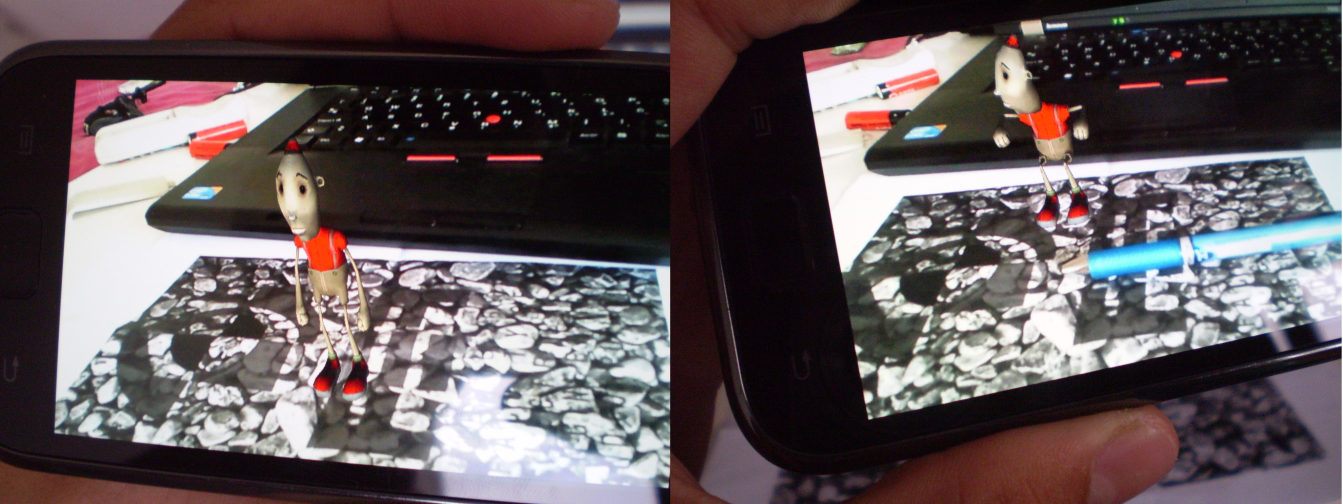 PTAM
Parallel tracking and mapping
Praćenje BEZ MARKERA
Preslikavanje scene u koordinatni sustav zasnovano na ključnim slikama (keyframes)
Epipolarna geometrija
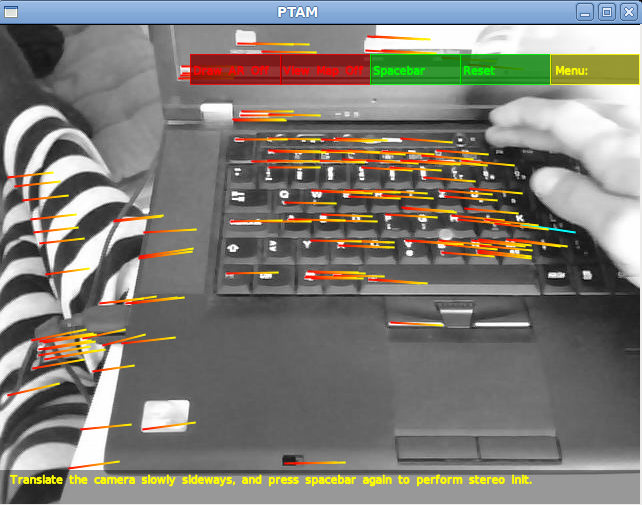 PTAM (2)
Isis Innovation , Oxford, 2008
C++
inicijalizacija + dodavanje točaka u sustav
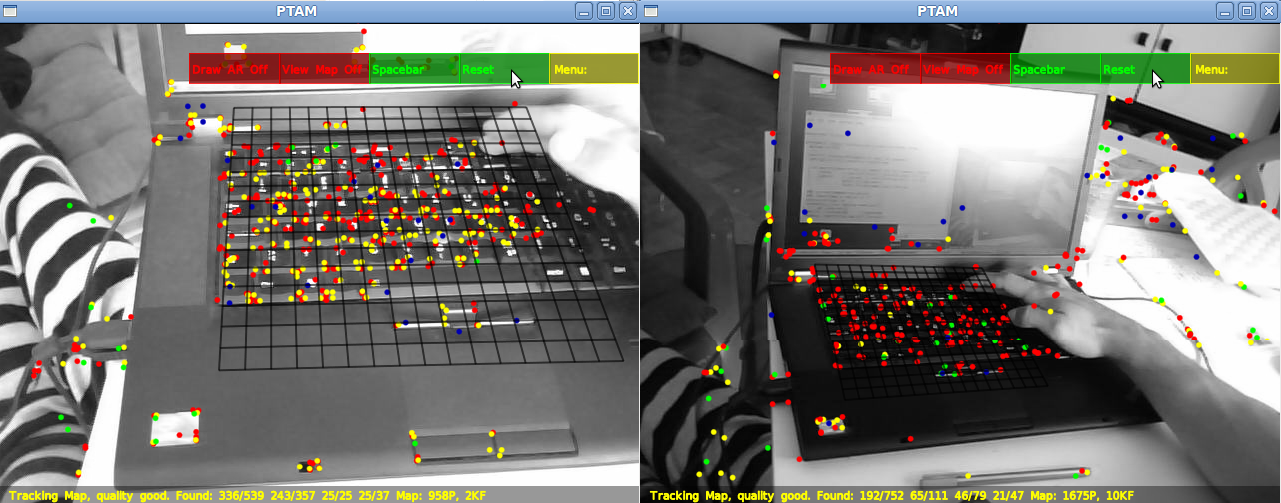 PTAM (3)
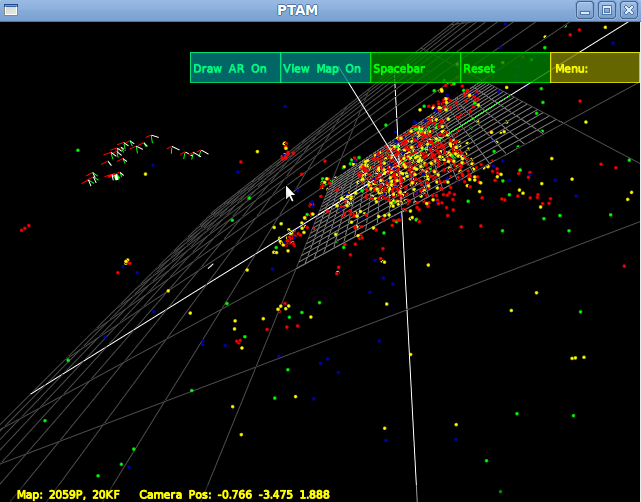 Koordinatni sustav
iscrtavanje - OpenGL
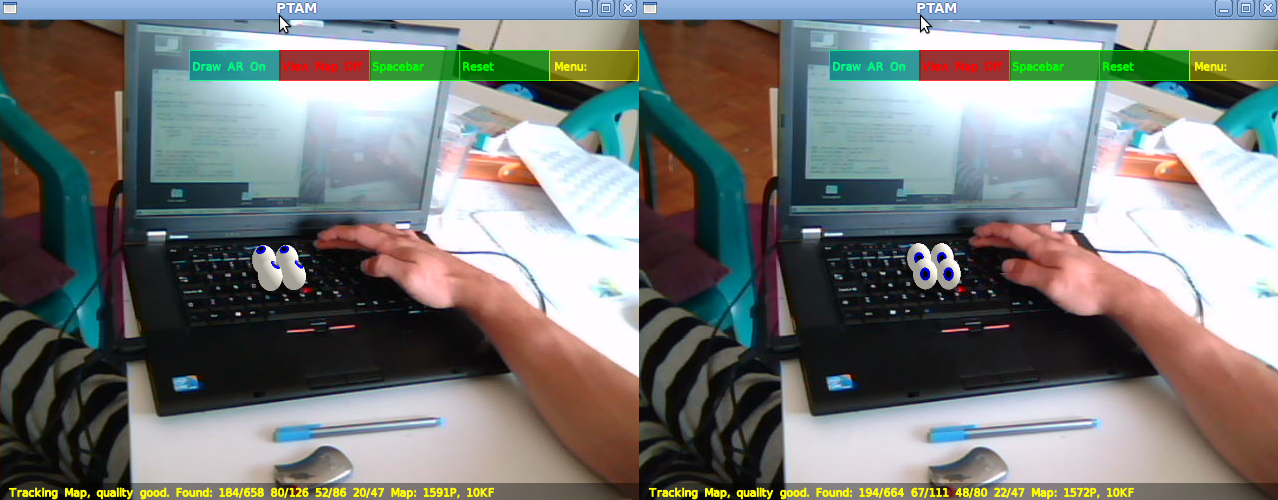 Zaključak
Razne tehnologije
Daljnji radovi - prevođenje PTAM sustava na Android
“Qualcomm Yearly Augmented Reality Developer Challenge - $200,000 in Total Prize Money Awards”
Hvala na pažnji…